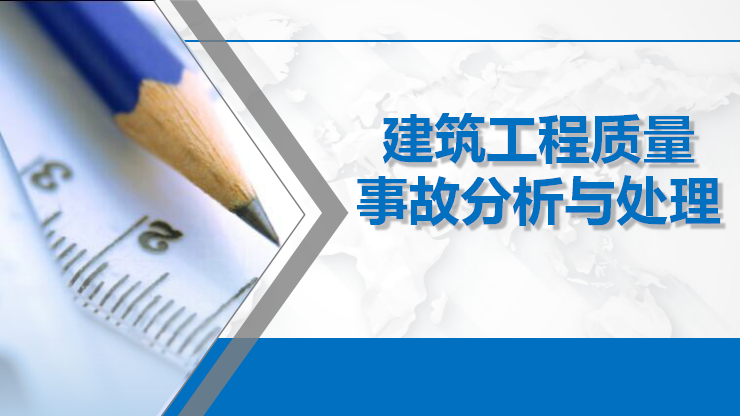 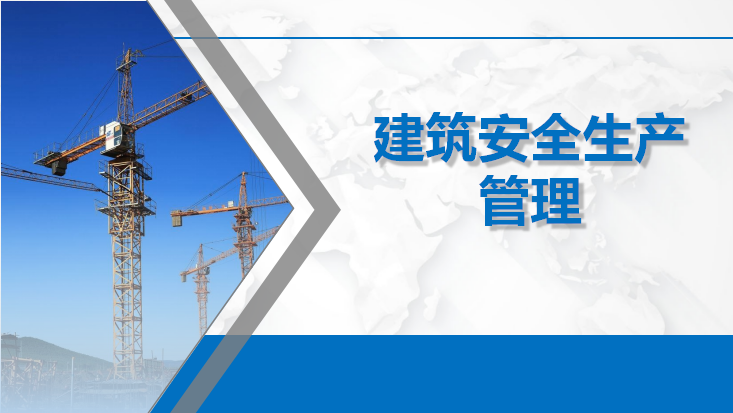 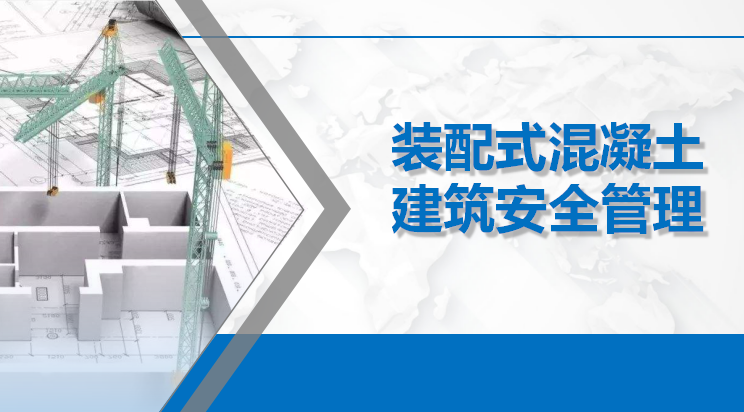 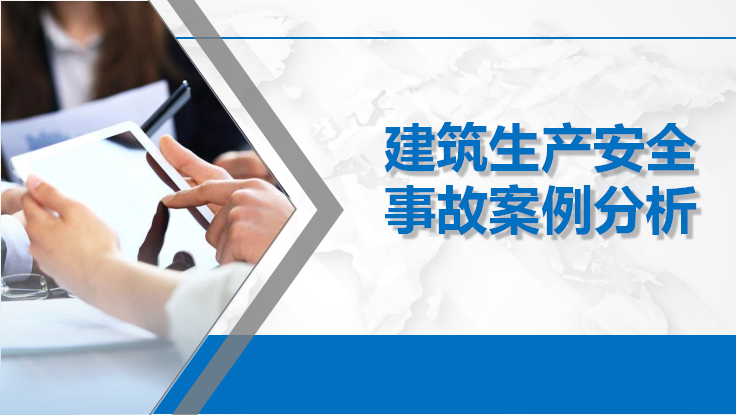 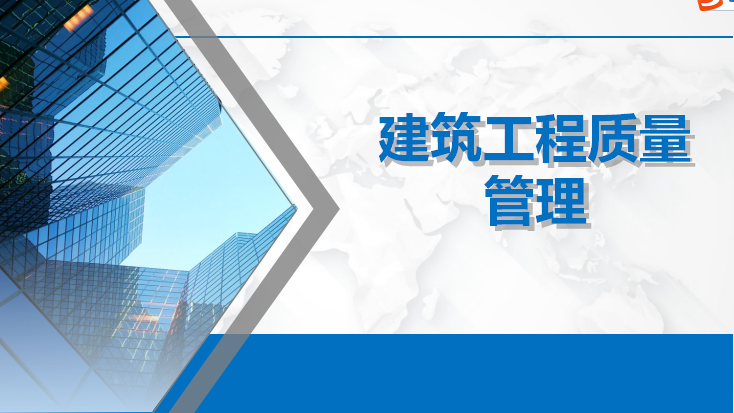 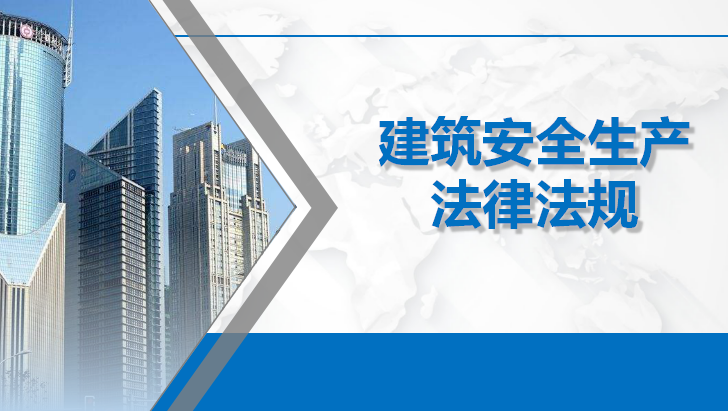 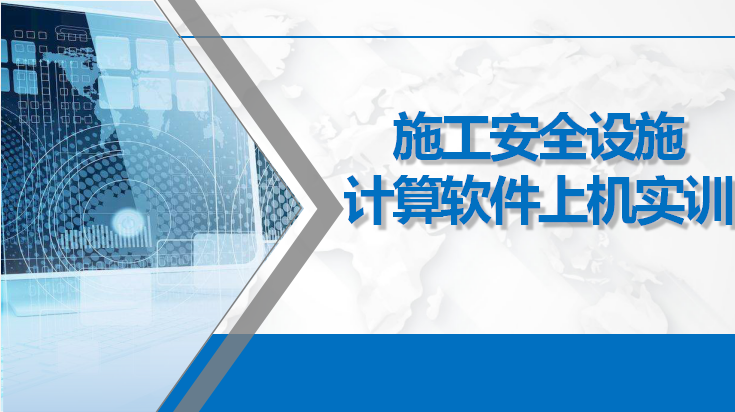 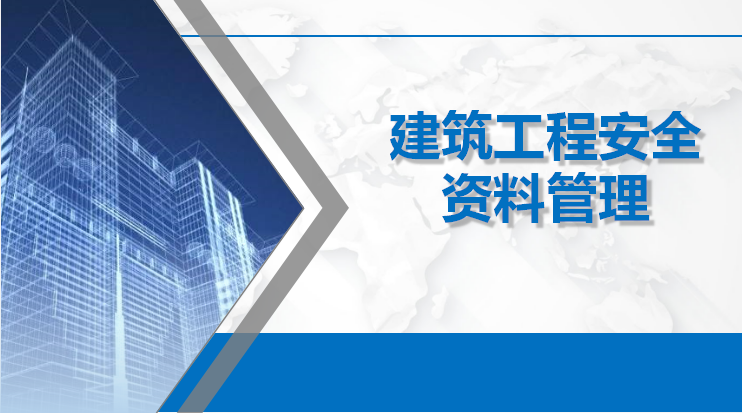 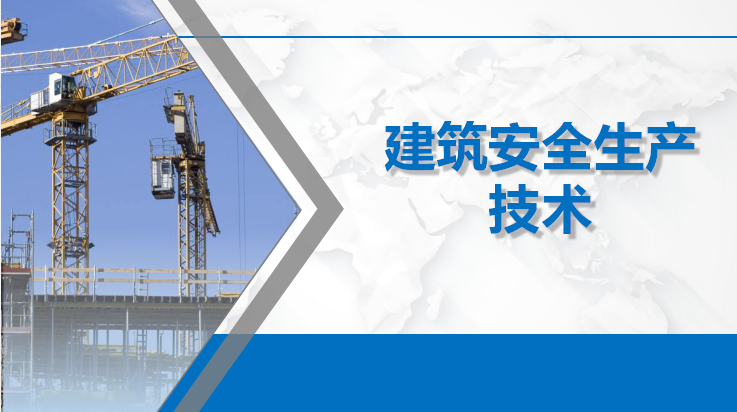 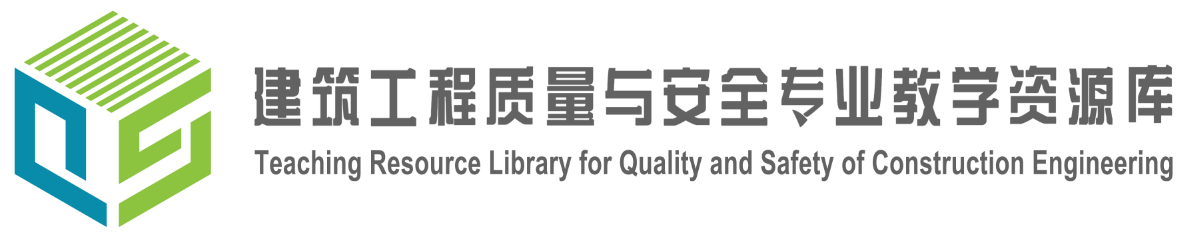 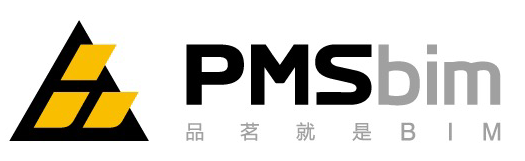 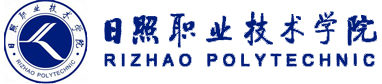 主持单位：
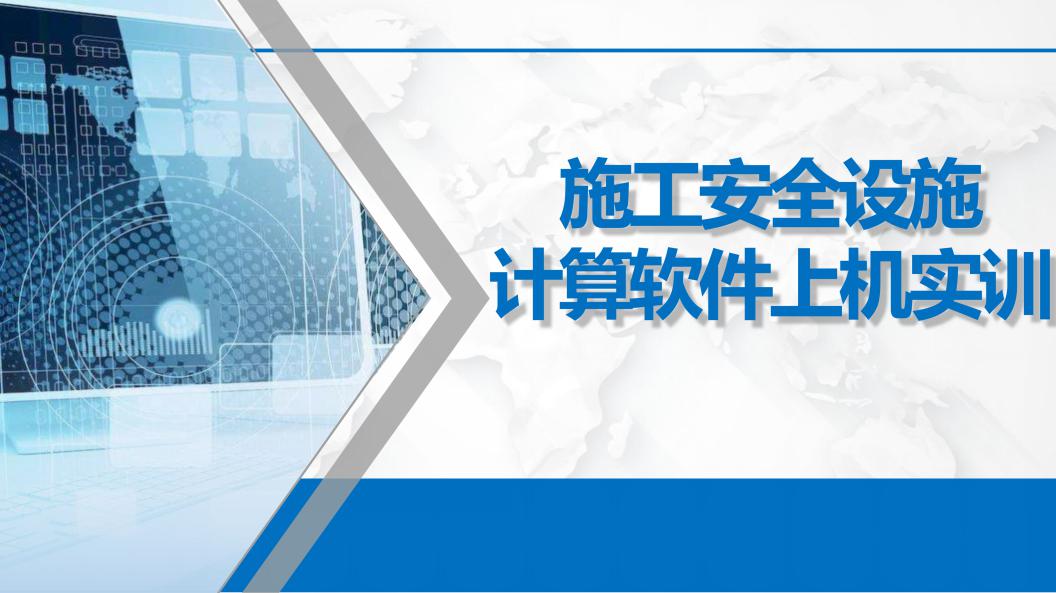 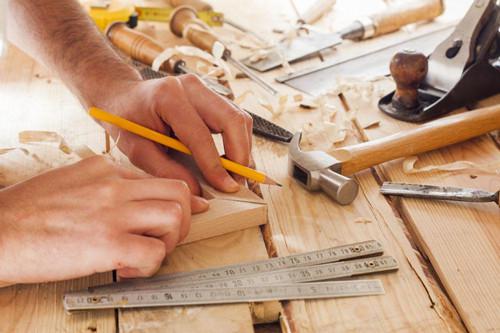 第11章 投影图的简化画法
构件局部不同的画法
投影图的简化画法
构件局部不同的画法
一个构配件如与另一构配件仅部分不相同，该构配件可只画不同部分。
在两个构配件的相同部位与不同部位的分界线处，分别绘制连接符号，两个连接符号应对准在同一位置上，如下图所示。
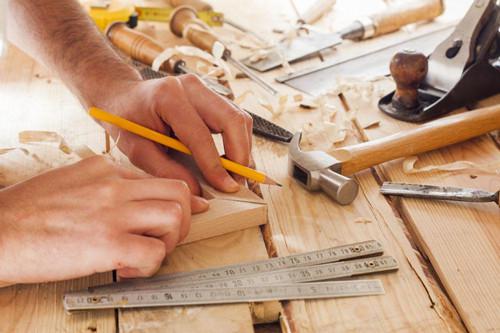 知识点学习
谢谢观看